Rekenen
Mevr. Koçak
5 december 2018
Terugblik vorige week
Verschil
Complement
Product
Kahoot!
Herhalen lesstof
Doorsnede van 2 verzamelingen
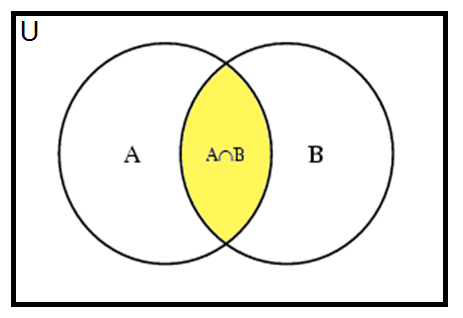 Doorsnede van 3 verzamelingen
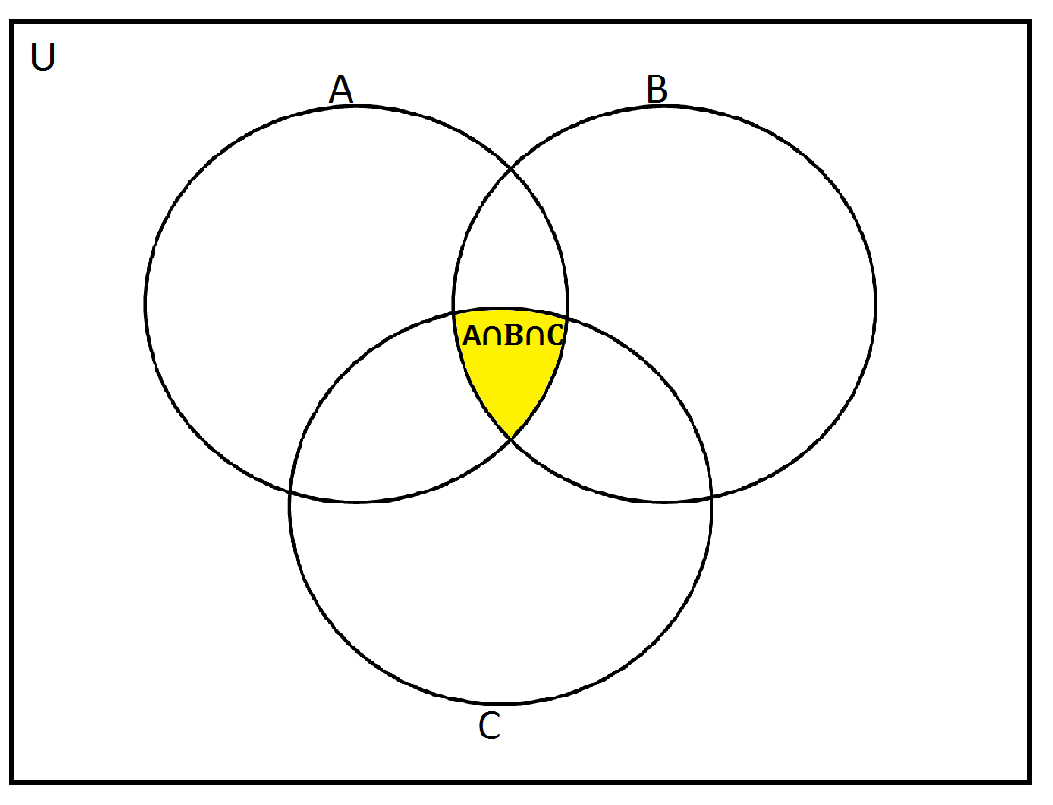 Oefenopgave
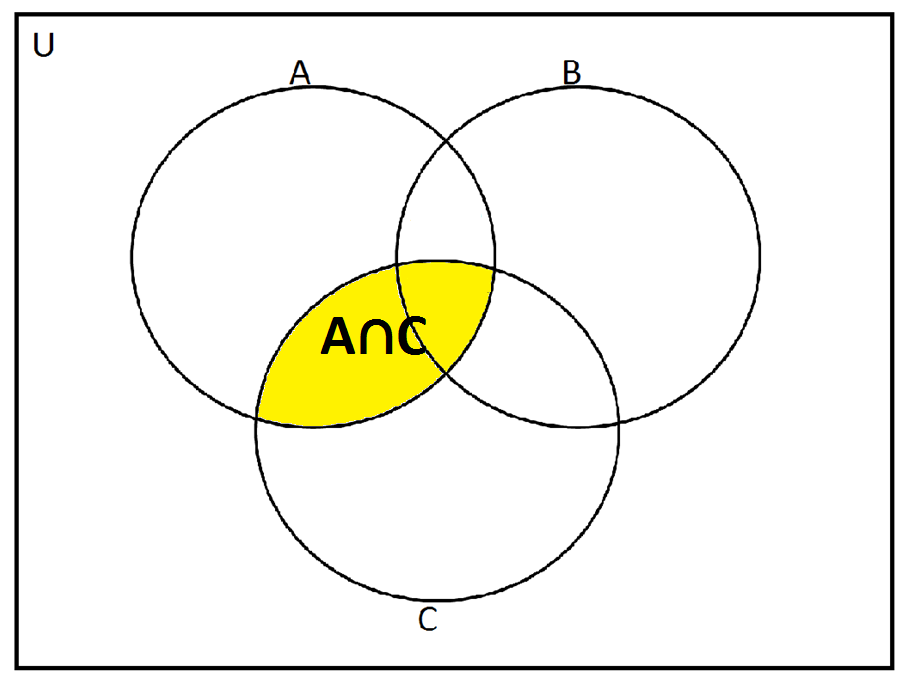 Vereniging van 2 verzamelingen
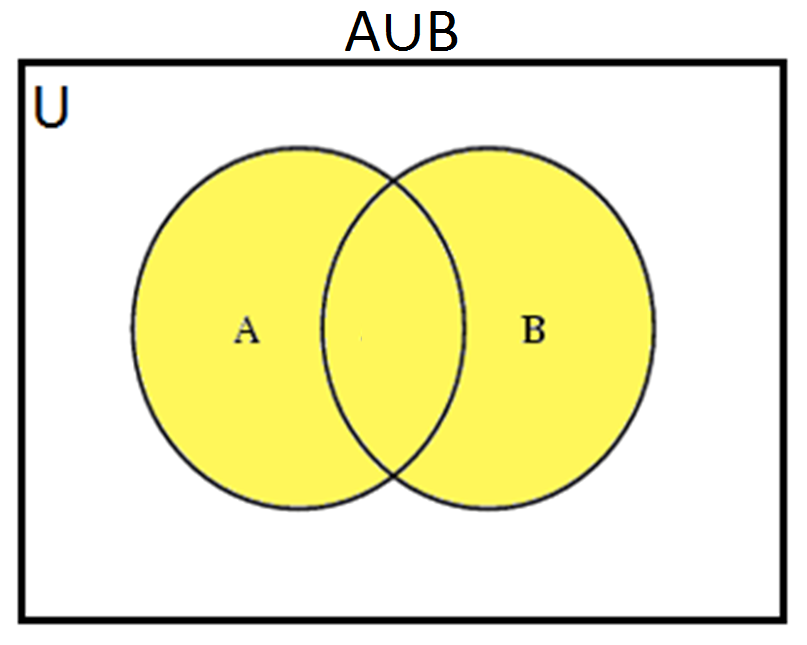 Vereniging van 3 verzamelingen
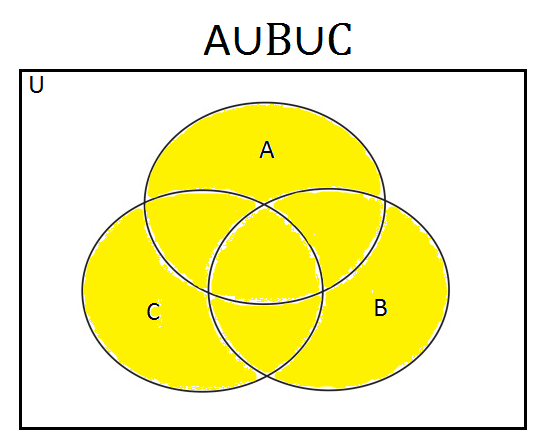 Oefenopgave
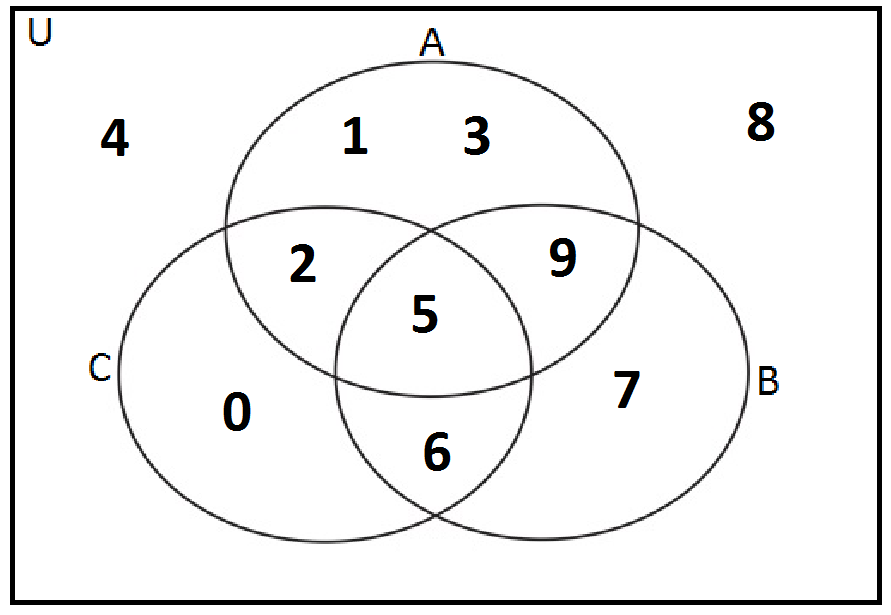 Wat is:
Opgaven maken
Opgaven bespreken
Alle deelonderwerpen beschrijven+ symbool
Element
Universum
Deelverzameling
Doorsnede
Vereniging
Verschil
Complement
Product
Afsluiting
Wat hebben we vandaag geleerd?

www.verzamelingenleer.jouwweb.nl